Health Products
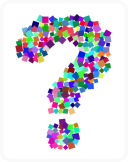 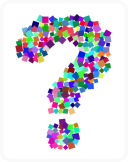 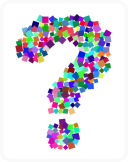 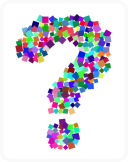 https://commons.wikimedia.org/wiki/File:Question_mark_1.svg
What is the Function of this Product?
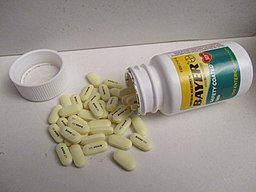 1.
https://commons.wikimedia.org/wiki/File:Bayer_Aspirin_Pills.jpg
What is the Function of this Product?
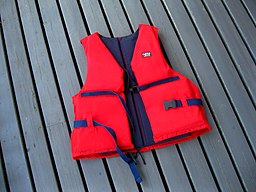 2.
https://commons.wikimedia.org/wiki/File:Red_life_jacket.jpg
What is the Function of this Product?
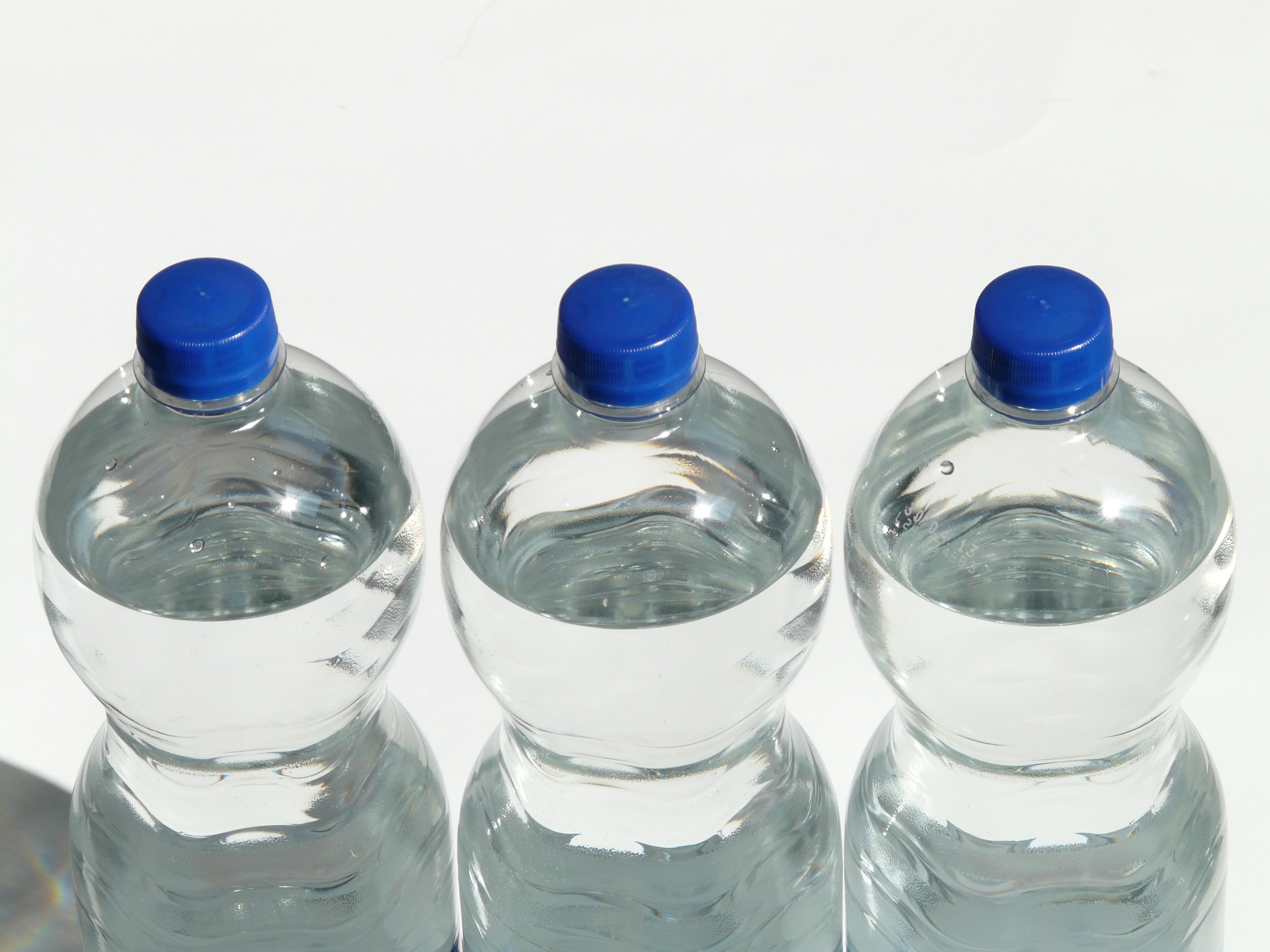 3.
https://upload.wikimedia.org/wikipedia/commons/5/51/Water_bottle_blue.jpg
What is the Function of this Product?
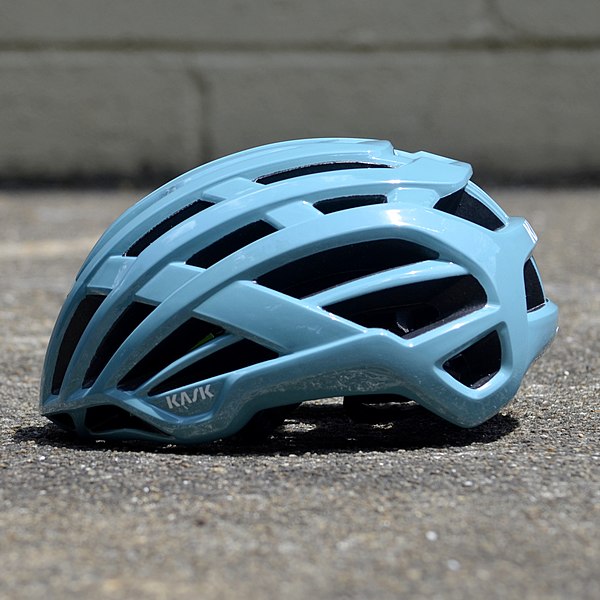 4.
https://commons.wikimedia.org/wiki/File:KASK_Helmets_-_48545793602.jpg
What is the Function of this Product?
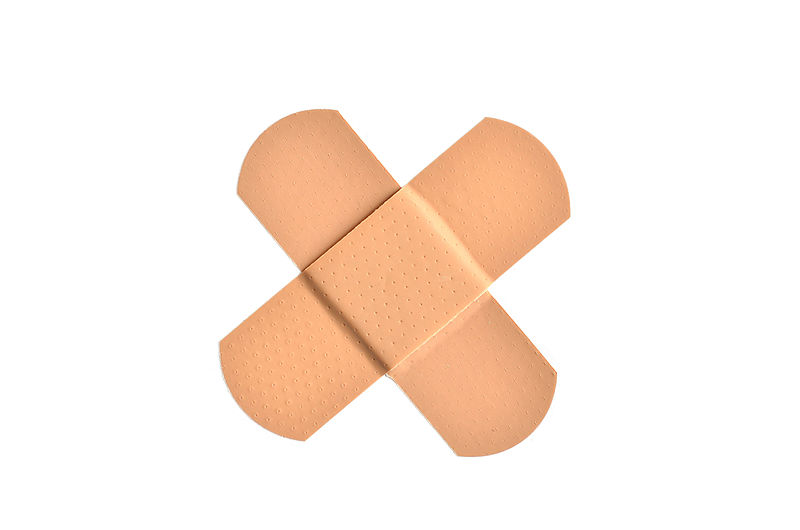 5.
https://commons.wikimedia.org/wiki/File:BandageWhiteBackground.jpg
What is the Function of this Product?
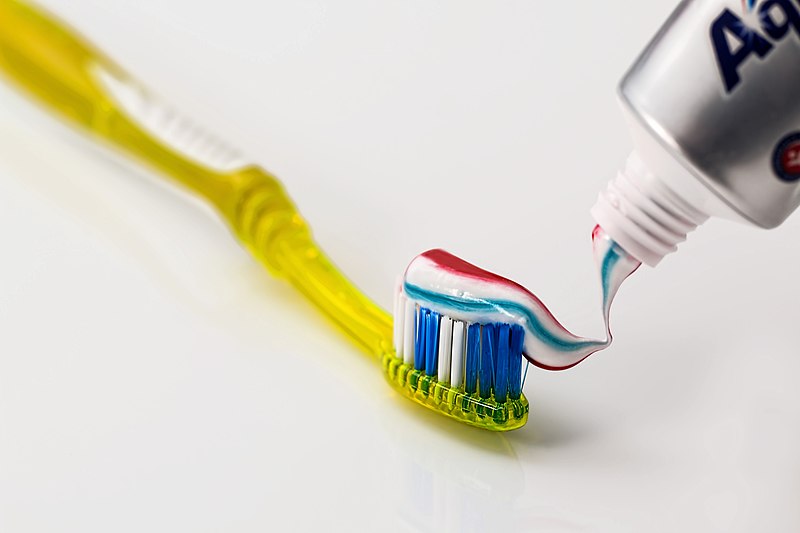 6.
https://commons.wikimedia.org/wiki/File:Toothbrush,_Toothpaste,_Dental_Care_(571741).jpg
What is the Function of this Product?
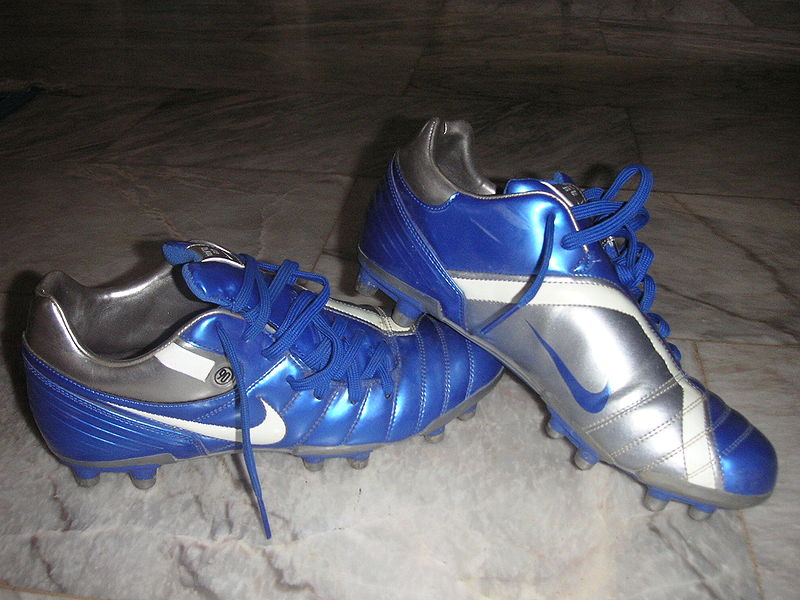 7.
https://commons.wikimedia.org/wiki/File:Soccer_shoes.JPG
What is the Function of this Product?
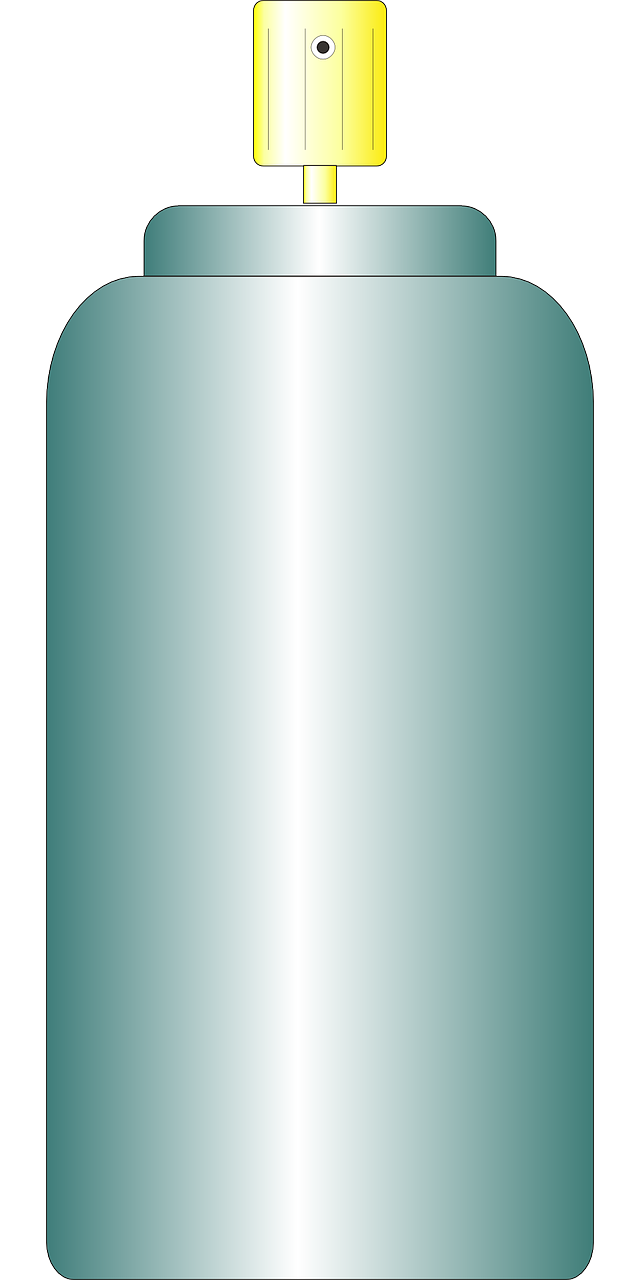 8.
Deodorant
What is the Function of this Product?
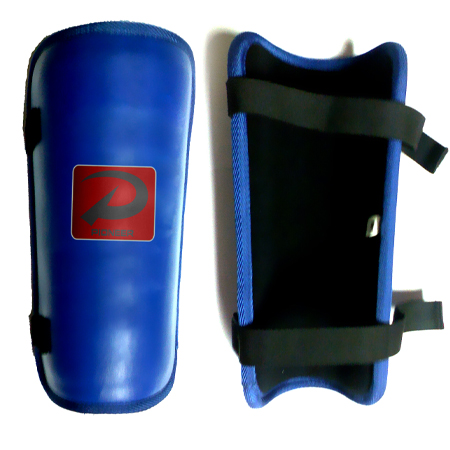 9.
https://commons.wikimedia.org/wiki/File:Shinpads.jpg
What is the Function of this Product?
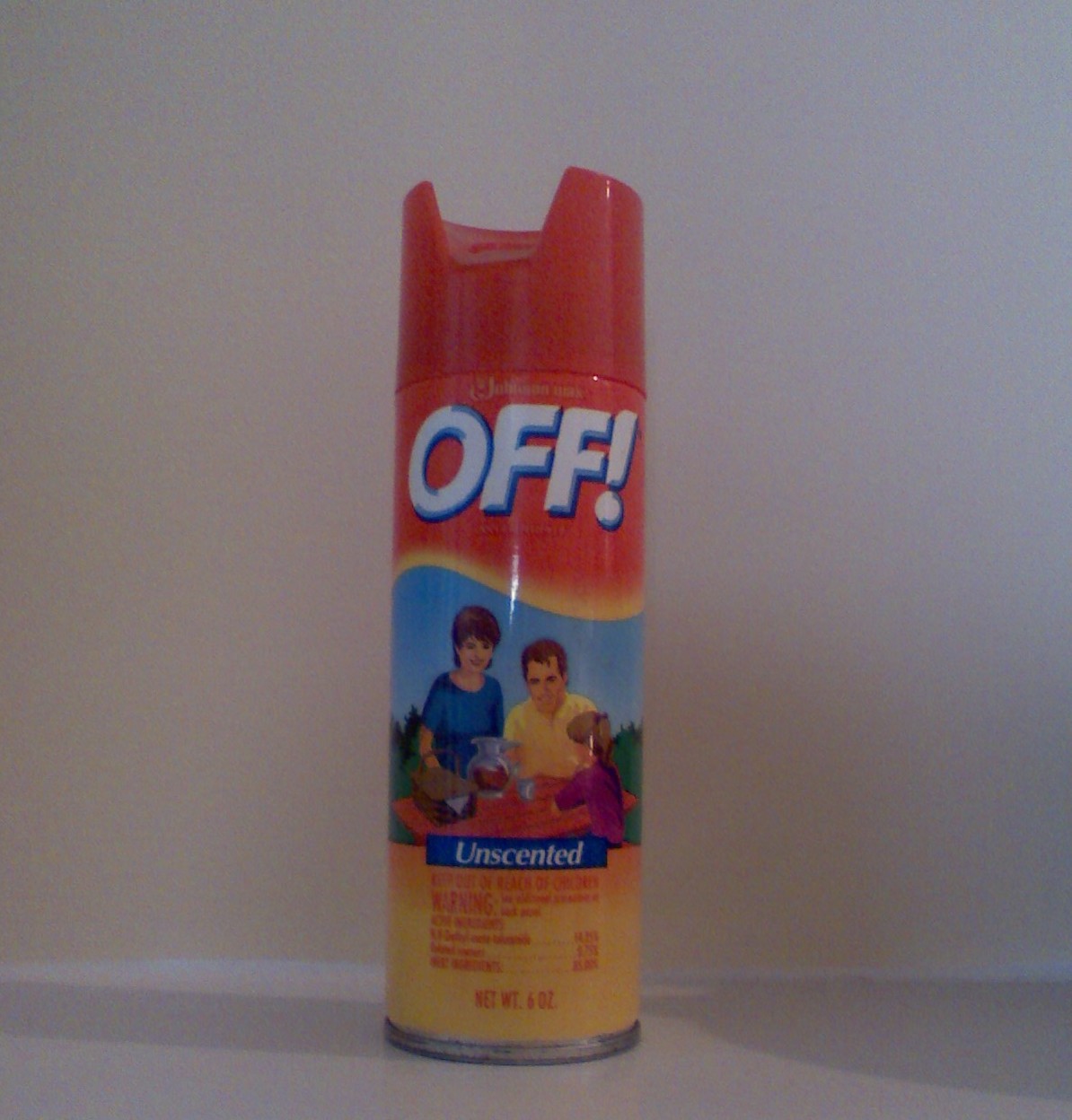 10.
https://commons.wikimedia.org/wiki/File:OFF!_is_an_insect_repellent.jpg
What is the Function of this Product?
11.
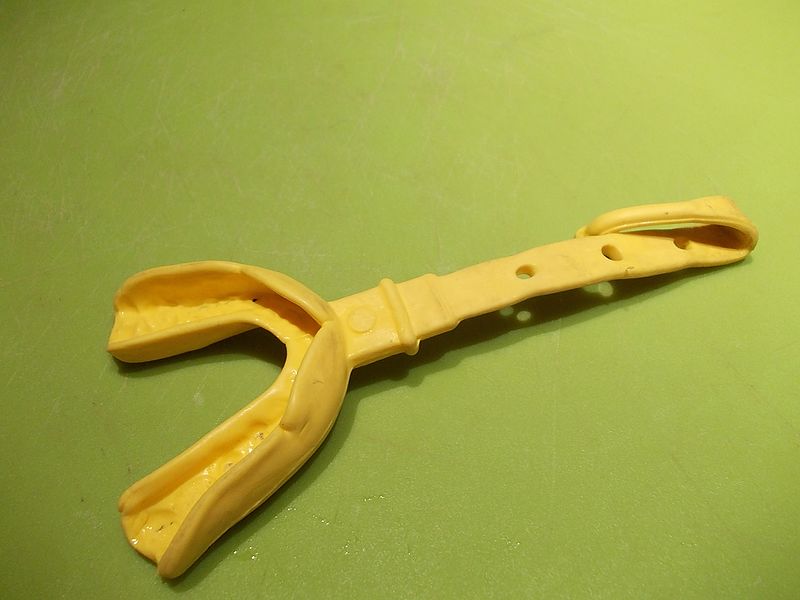 https://commons.wikimedia.org/wiki/File:Football_mouthguard.jpg
What is the Function of this Product?
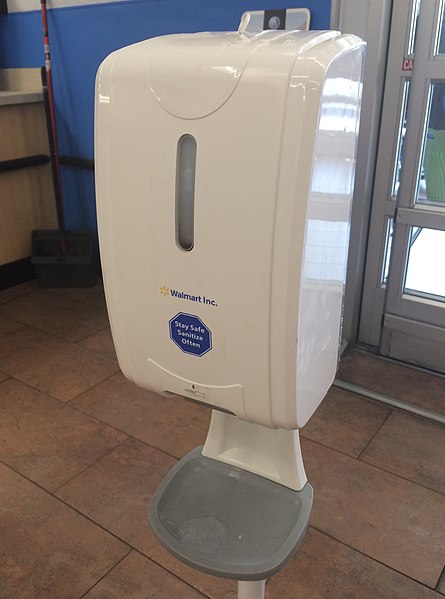 12.
https://commons.wikimedia.org/wiki/File:Walmart_Hand_Sanitizer_Dispenser.jpg
Products Use Movies You Like
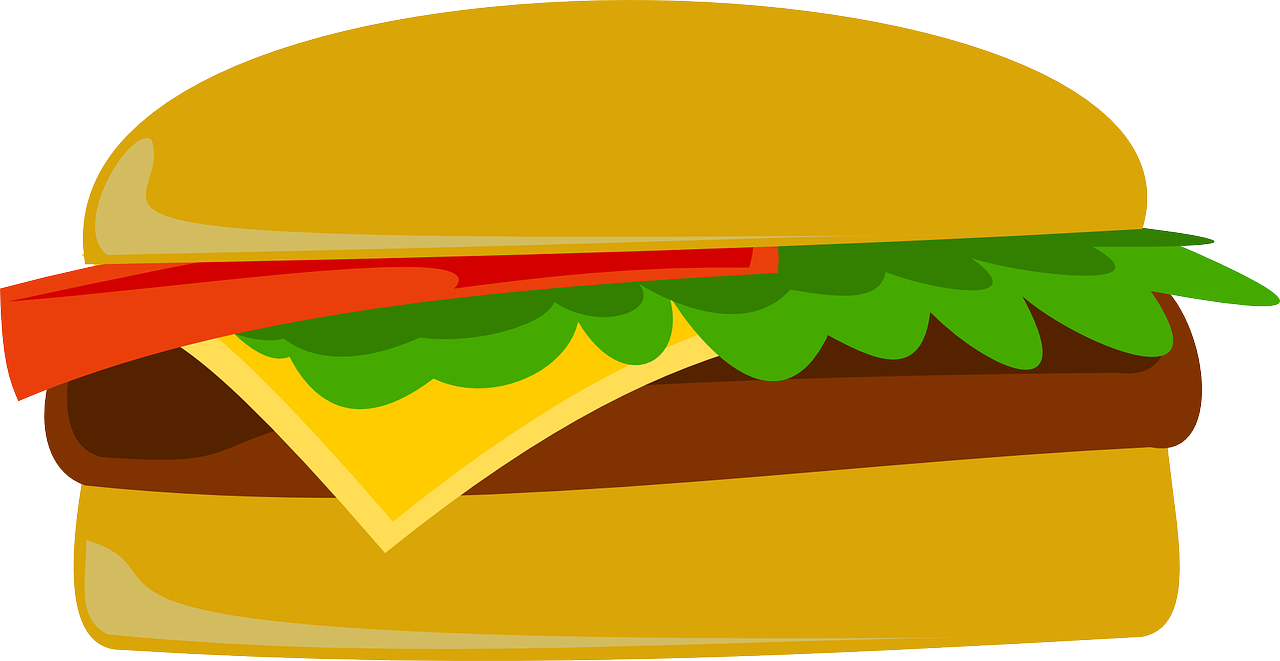 Go here: 
https://www.youtube.com/watch?v=6Qmq0pWstt4